Discover Your Future 2021Understanding the key skills Suffolk Employers need
Virtual Work Inspiration Suffolk | April – July 2021
AIMS of the session
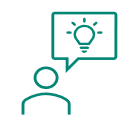 To help you understand key employability words or terminology.
To help you understand the skills and qualities needed for employment.
To help you identify your interests and how these can be used to support future career choices.
Understanding the key skills Suffolk Employers needTransferable Skills
Skills Video https://youtu.be/JFBmAJf53zI
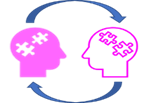 What do you understand by transferable skills?
What other transferable skills were not mentioned that you think should have been?
Priority Sectors for Suffolk and Norfolk
Pick one sector – and see if you can list the top three skills needed.
Use your Work and Skills booklet if you need to.
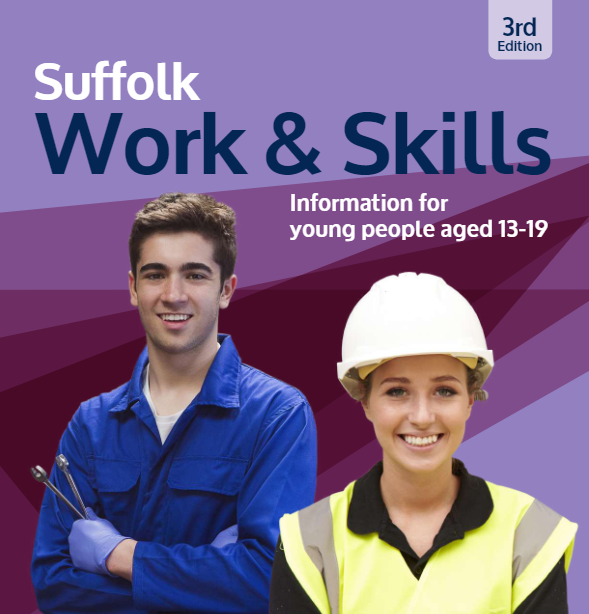 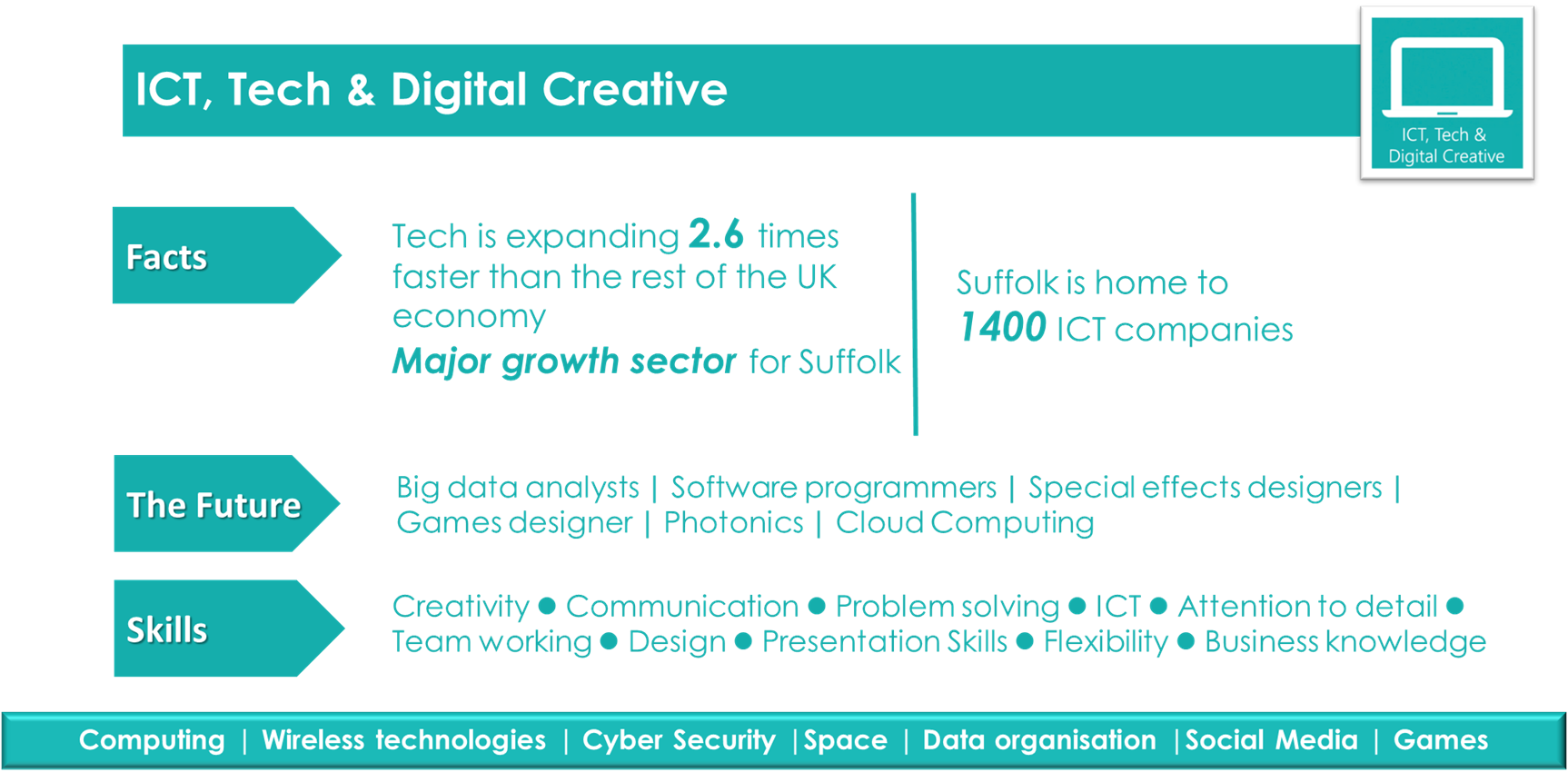 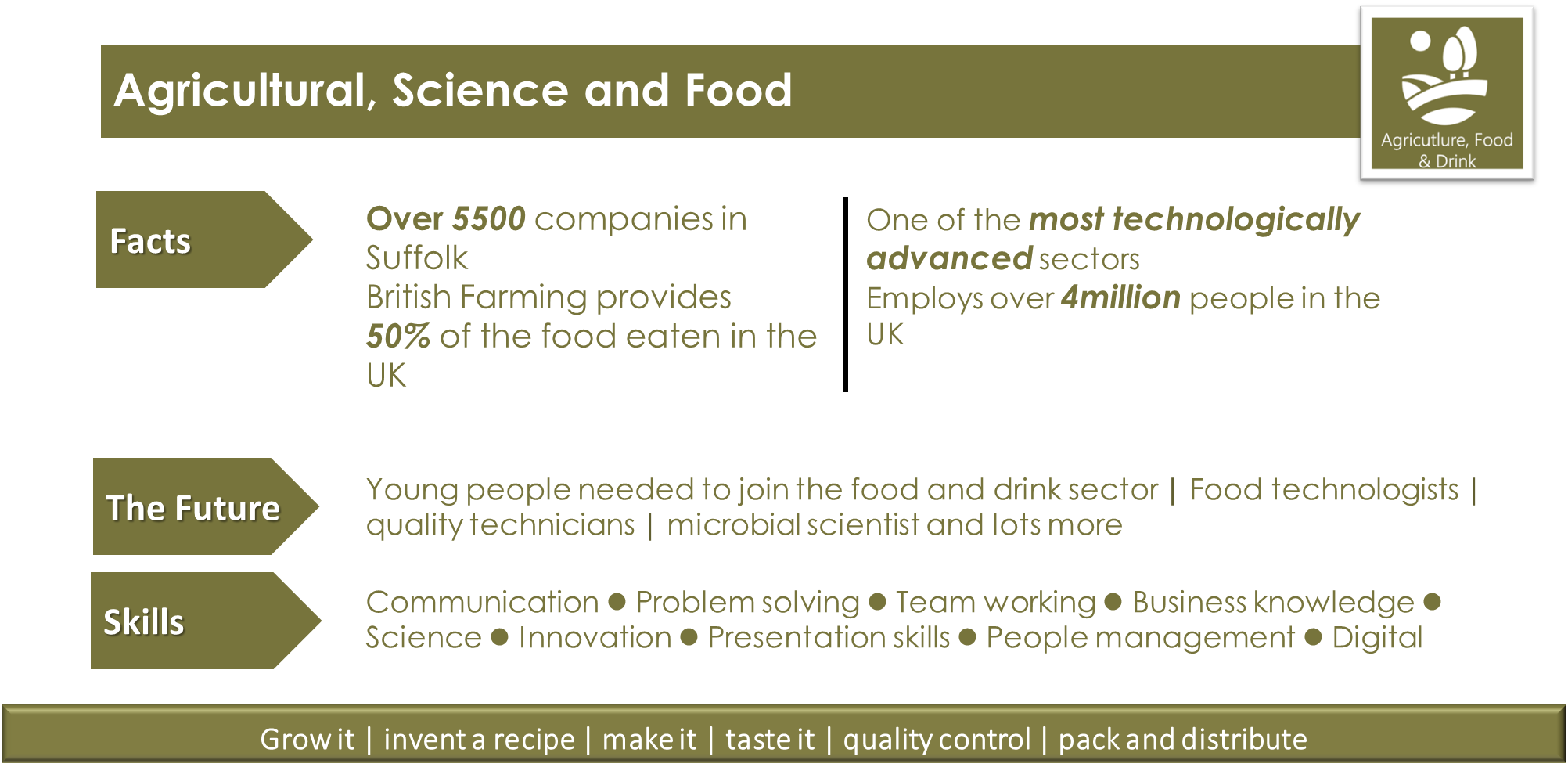 What should I do?
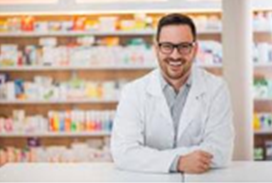 Joe,
Pharmacist
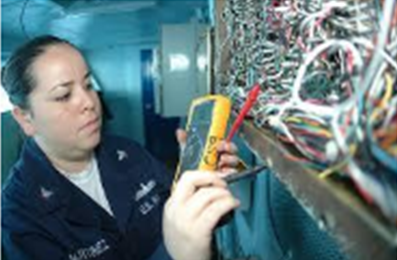 Sam
Electrician
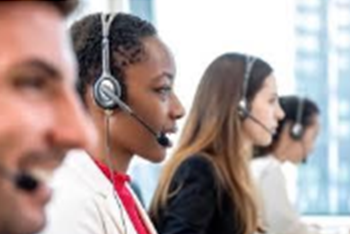 Ayan
Call Centre Team Leader
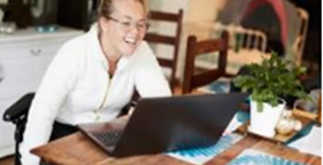 Sarah
Accountant
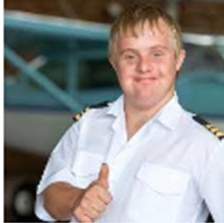 George
Platform host
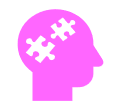 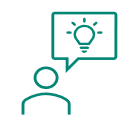 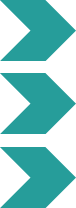 What are their key skills?
What are their transferable skills?
Can you think of other jobs or roles they could choose?
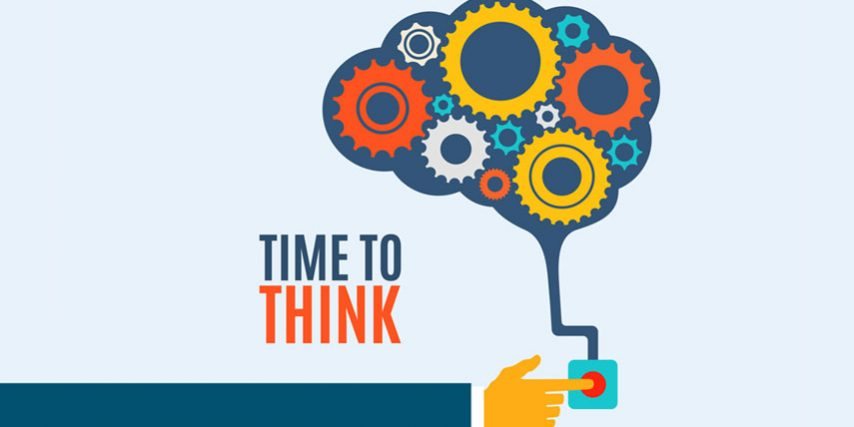 Reflection
What did you learn?

Make some notes in your workbook

What will you do next?
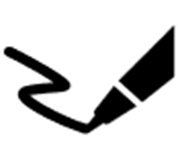 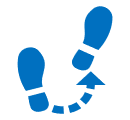